ADVOCACY 201
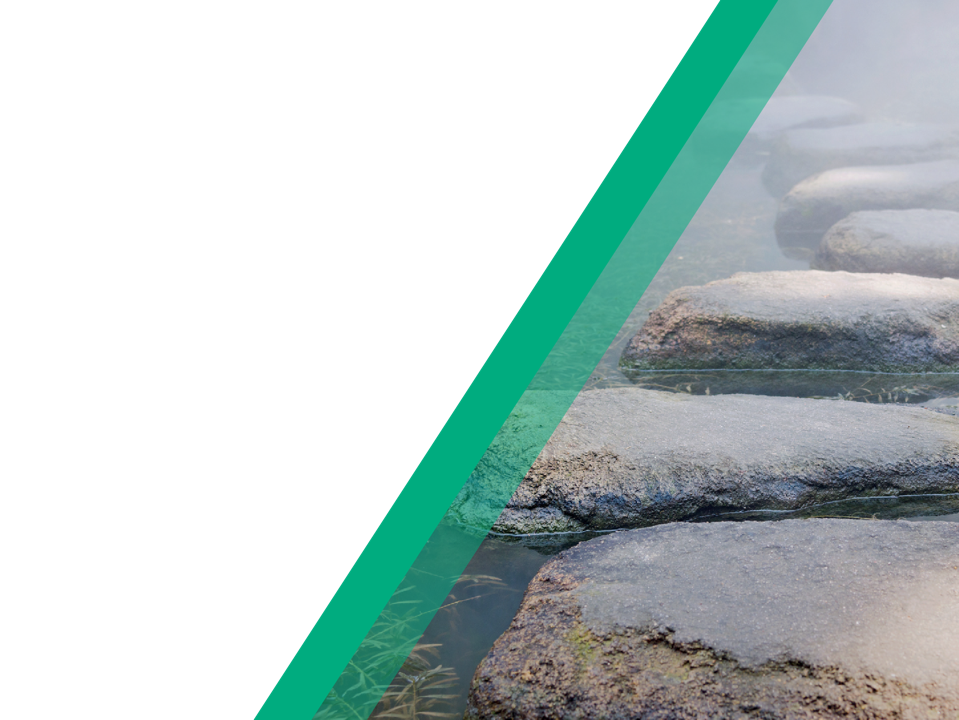 Quick Review
SETTING THE STAGE
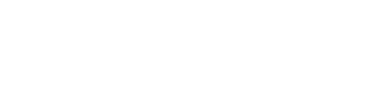 WHY IS ADVOCACY IMPORTANT?
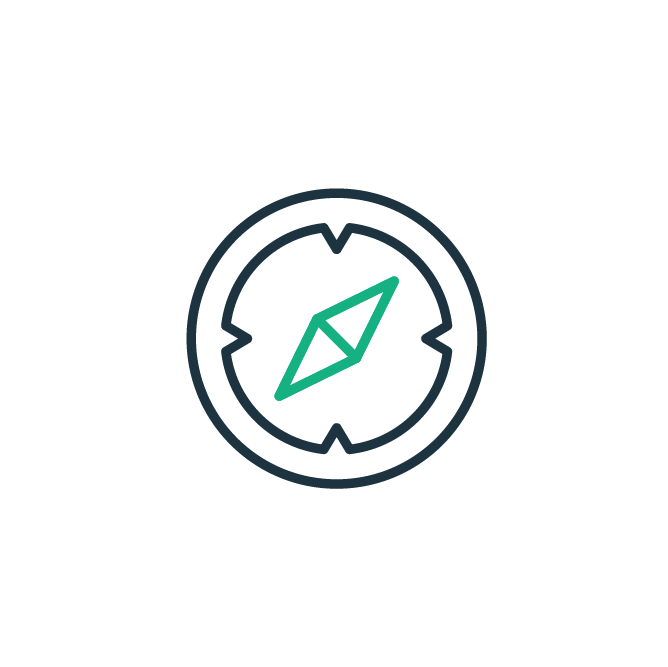 Advocacy helps to protect the credit union choice for consumers as preferred financial services partners.
[Speaker Notes: Because of your advocacy, credit unions can succeed, thrive, and serve their members better. 
Advocacy helps protect the future of the credit union charter—both state and federal. 
Advocacy results in laws and regulations that reduce unnecessary burdens on credit unions to make them more effective competitors in the financial services industry.  
Advocacy guarantees that consumers forever have access to the not-for-profit, cooperative financial services choice.]
WHAT IS ADVOCACY?
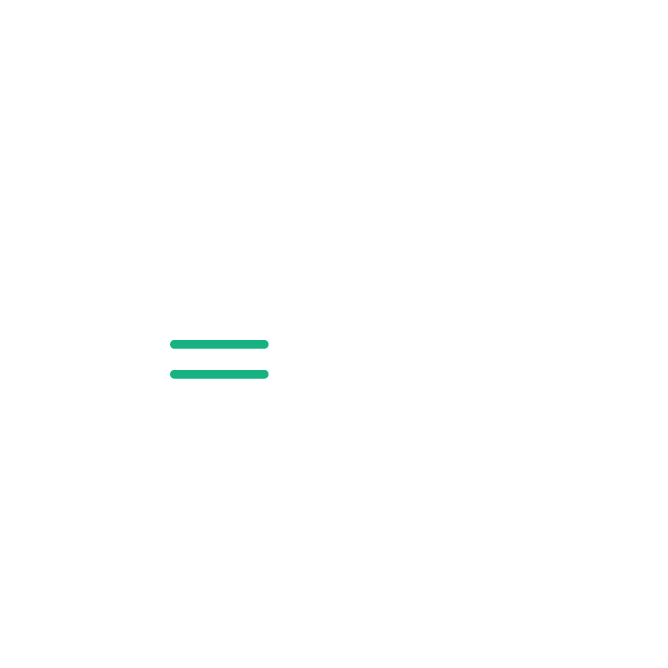 Telling your story 
and telling it well.
[Speaker Notes: Because of your advocacy, credit unions can succeed, thrive, and serve their members better. 
Advocacy helps protect the future of the credit union charter—both state and federal. 
Advocacy results in laws and regulations that reduce unnecessary burdens on credit unions to make them more effective competitors in the financial services industry.  
Advocacy guarantees that consumers forever have access to the not-for-profit, cooperative financial services choice.]
Messaging the Credit Union Difference
STRUCTURE
VALUE
IMPACT
Direct member benefits.
No stockholders.

 All earnings in excess of expenses are returned to members.
Direct member 
benefits build 
financial strength.

Local credit unions contribute to communities.
As cooperatives, credit unions exist solely to serve their members. 

That structure is the cornerstone.
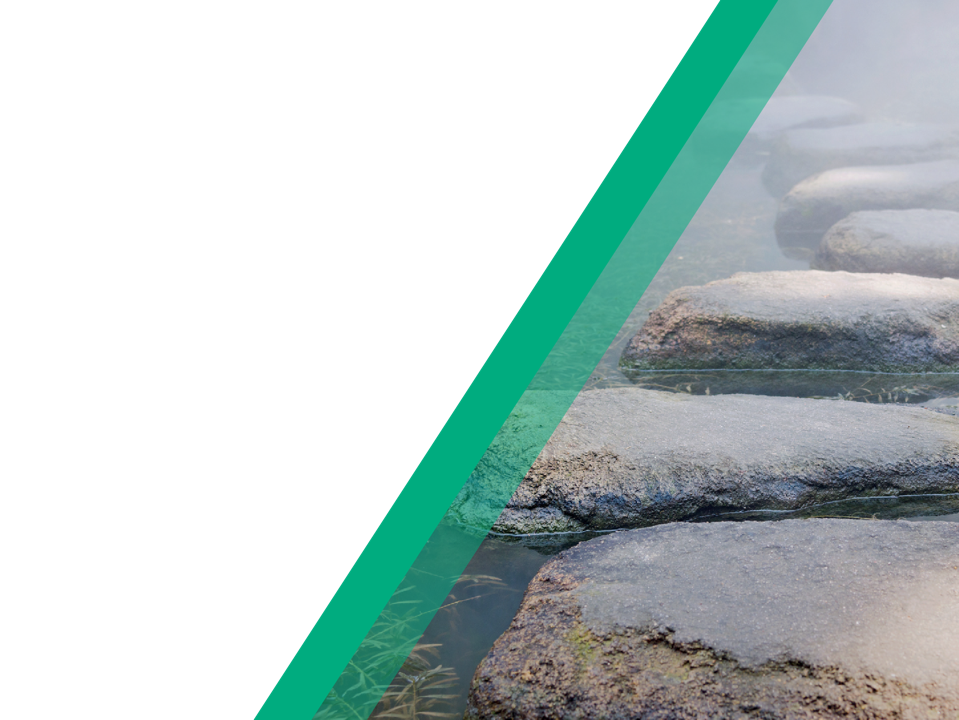 Grassroots vs. Grasstops Advocacy
SETTING THE STAGE
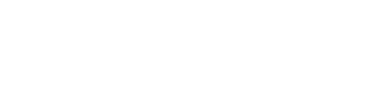 Regulatory
Advocacy
State
Advocacy
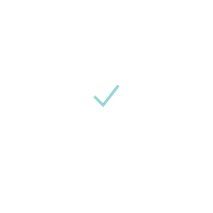 Compliance
Advocacy
Federal
Advocacy
Advocacy Lifecycle
Risk 
Management
Advocacy
Legal 
Advocacy
Grassroots and Political Advocacy
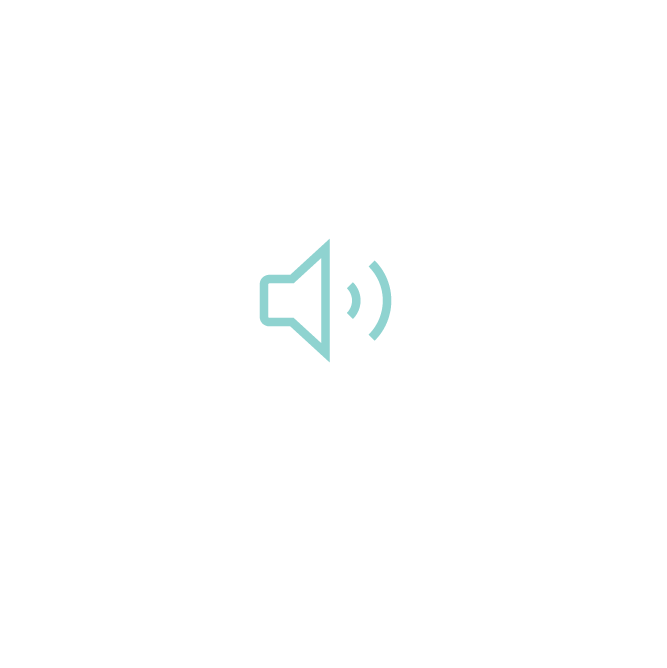 THE ADVOCACY LIFECYCLE
Relating your role in the AdvocacyLifecycle
[Speaker Notes: Because of your advocacy, credit unions can succeed, thrive, and serve their members better. 
Advocacy helps protect the future of the credit union charter—both state and federal. 
Advocacy results in laws and regulations that reduce unnecessary burdens on credit unions to make them more effective competitors in the financial services industry.  
Advocacy guarantees that consumers forever have access to the not-for-profit, cooperative financial services choice.]
What does it mean to be a Key Contact?
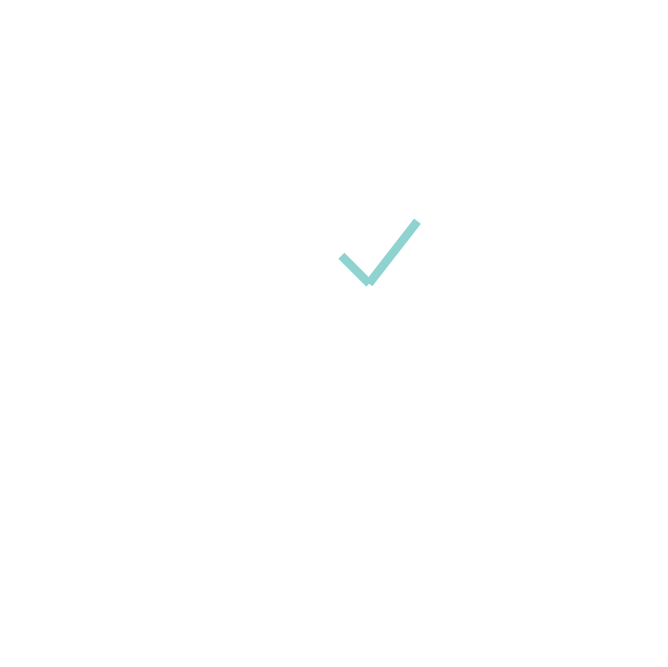 KEY CONTACTS
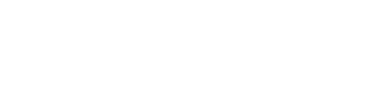 THE LEGISLATIVE PROCESS
Exploring theLegislativeProcess
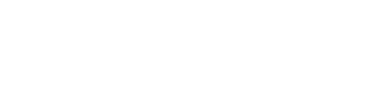 Advocating for Credit Unions in Six States
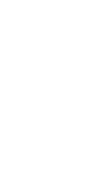 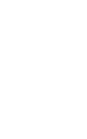 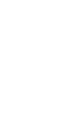 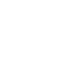 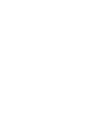 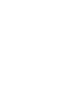 ARIZONA
COLORADO
IDAHO
OREGON
WASHINGTON
WYOMING
[Speaker Notes: Emphasize hyper-local focus]
The Legislative Process - CO
On 2nd reading Members of the Committee of the Whole debate the bill on the floor
The bill title is introduced and assigned to a committee.
05
01
03
A bill is drafted by legislator with help from non-partisan staff.
On 3rd reading legislators vote on the bill.
The committee hears the bill and votes.
02
04
The Legislative Process – CO (cont.)
The second chamber hears the bill on 2nd and 3rd reading.
If a compromise is reached, the bill is sent to the Governor.
10
06
08
The Governor can sign or veto the bill.
The bill heads to the second chamber, is read across the desk and assigned to committee
If the Senate and House versions of the bill differ the first chamber can choose whether they want to concur, adhere, or select a conference committee.
07
09
The Legislative Process - ID
Print hearing/Request to Introduce.
The bill is referred to the Germane Committee.
05
01
03
A Full Committee Hearing is held.
A bill is conceptualized/
drafted.
The bill is introduced and read on the floor. Assigned a bill number.
02
04
The Legislative Process – ID (cont.)
The bill is read on the floor. (2nd and 3rd reading)
Passes House/Senate. Process is repeated in the opposite Chamber.
10
06
08
The Governor can sign or veto the bill.
The bill receives a “Do Pass” recommendation from the Committee.
The bill is voted on by the House/ Senate.
07
09
Fundraising and Educating
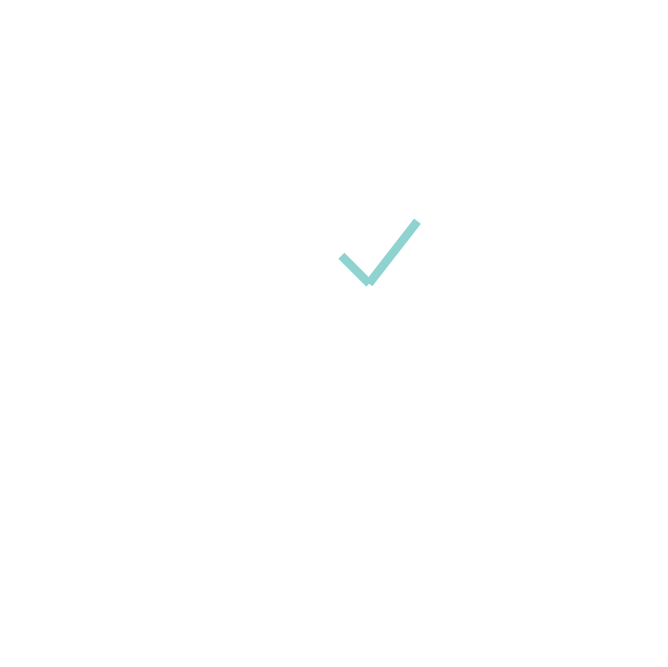 POLITICAL GIVING
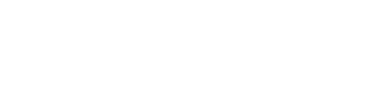 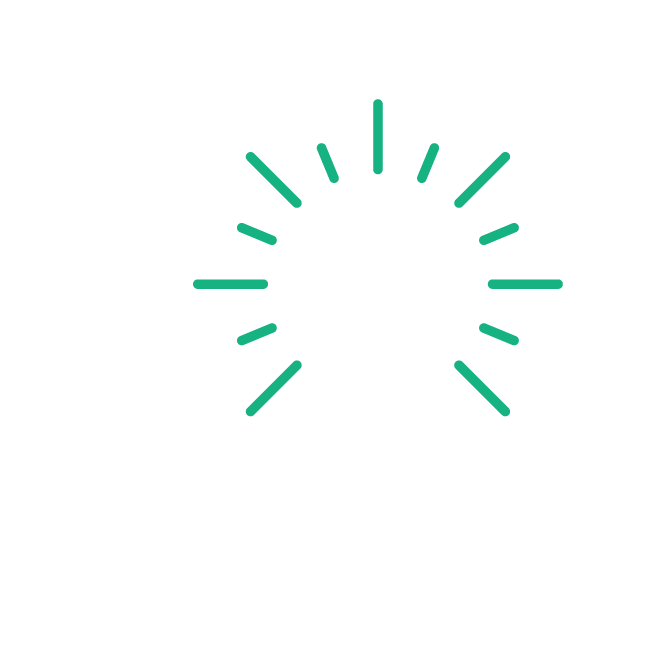 AT THE CREDIT UNION
Establishing a sustainable internal credit union advocacy committee and coordinating efforts
[Speaker Notes: Because of your advocacy, credit unions can succeed, thrive, and serve their members better. 
Advocacy helps protect the future of the credit union charter—both state and federal. 
Advocacy results in laws and regulations that reduce unnecessary burdens on credit unions to make them more effective competitors in the financial services industry.  
Advocacy guarantees that consumers forever have access to the not-for-profit, cooperative financial services choice.]
Breakout Groups
Training Takeaways
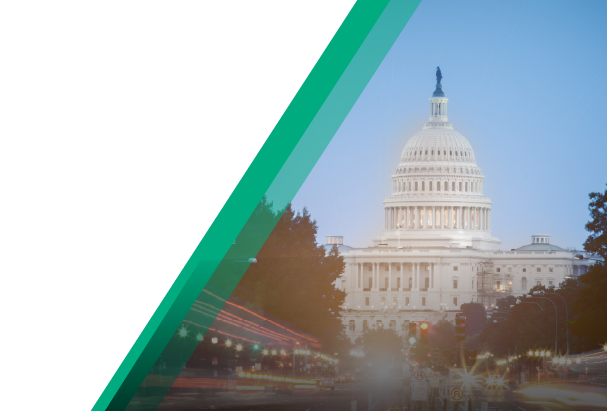 Advocacy Commitment
POST-WORK
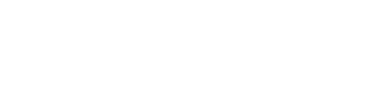 [Speaker Notes: Personal Action Planning]